6ª edição da Escola de Física  - Departamento de Física e Astronomia da Universidade do Porto
Robô sensorizado com LEGO® Mindstorms
Responsáveis:
Manuel Marques
Prof. Paulo Marques
Alunos:
Amélia Ribeiro
Ana Afonso
Pedro Magalhães
Rui Pedro
Sumário
Objectivos
	-> Aprender conceitos básicos de programação;
	-> Usar LabVIEW;
	-> Usar software da LEGO (NXT-G);
	-> Programar e construir um line follower.
LabVIEW
Diagrama de Blocos
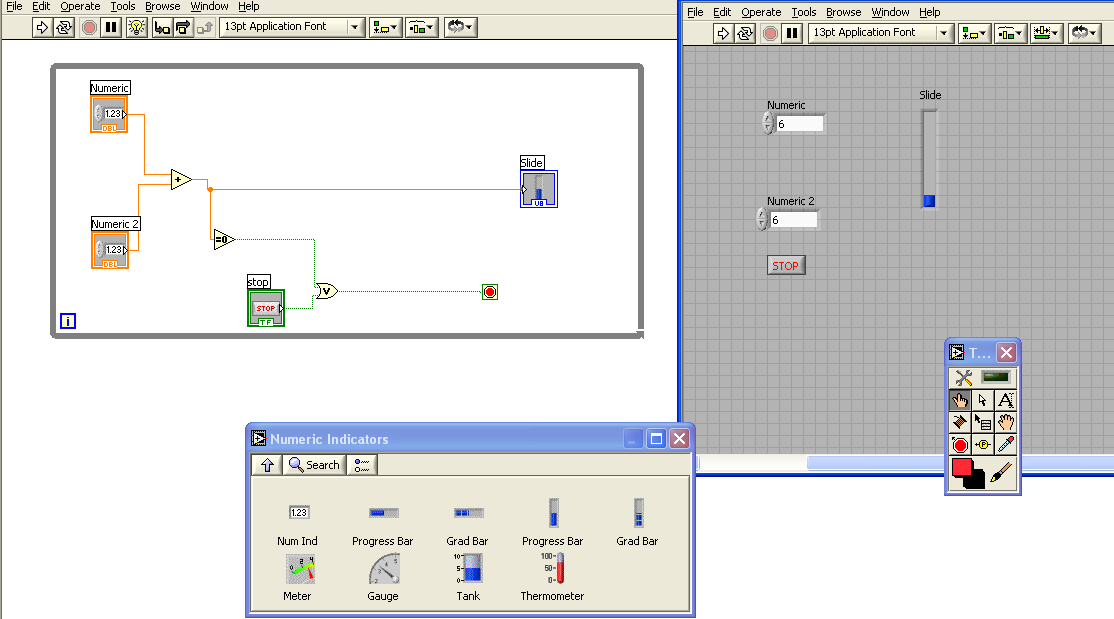 Painel frontal
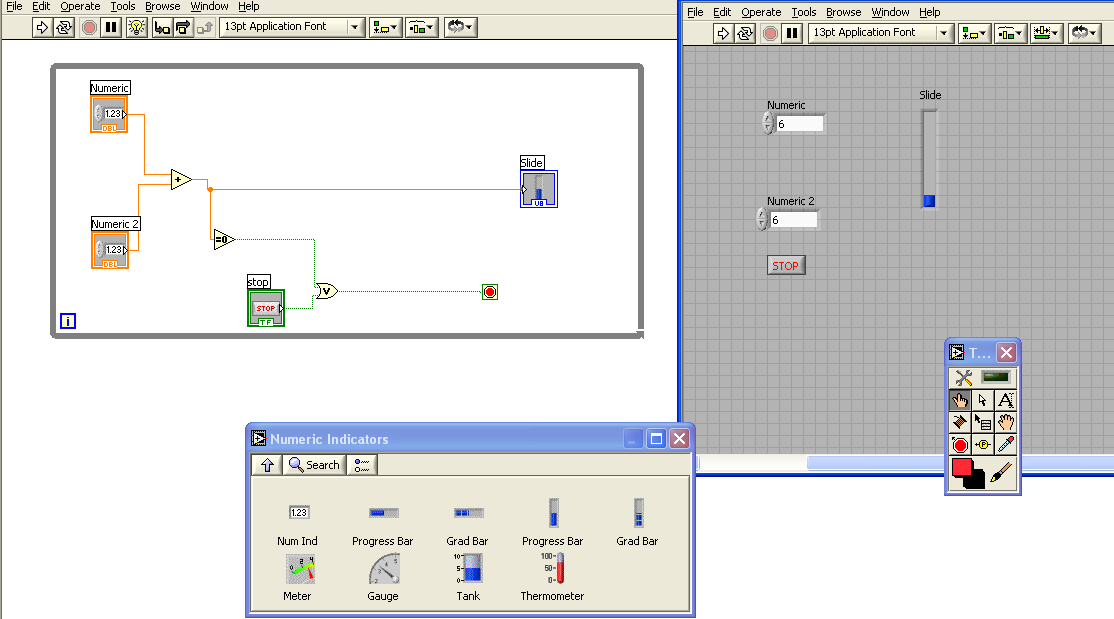 -> Programa simples que soma dois valores contínuos;
-> Diagrama de Blocos: onde é escrito o programa;
-> Painel Frontal: inputs e outputs.
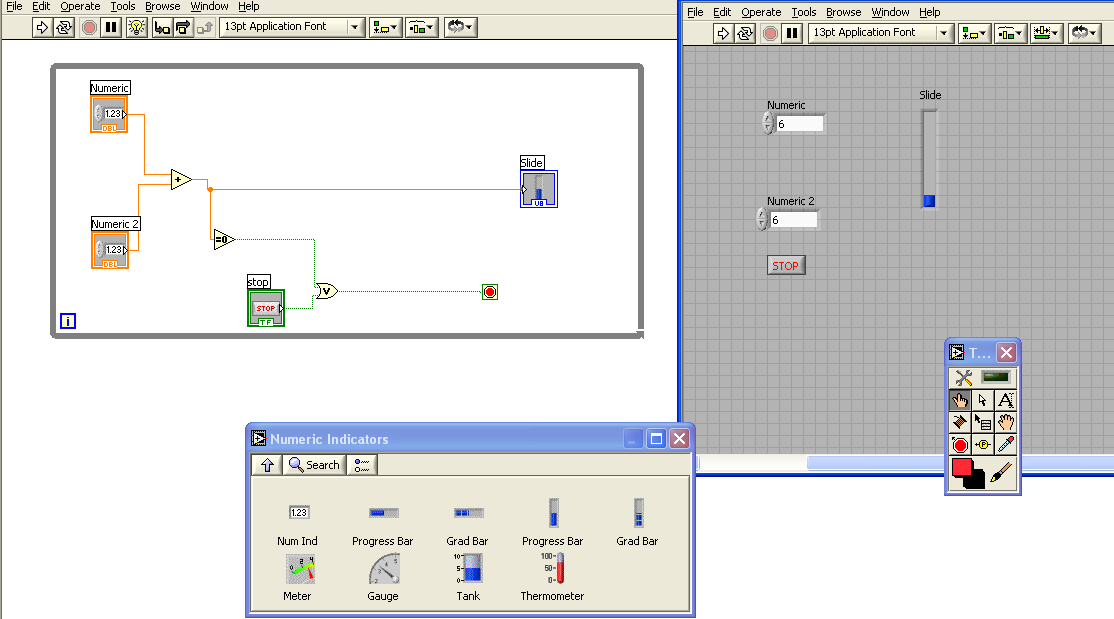 Botilda, the line follower
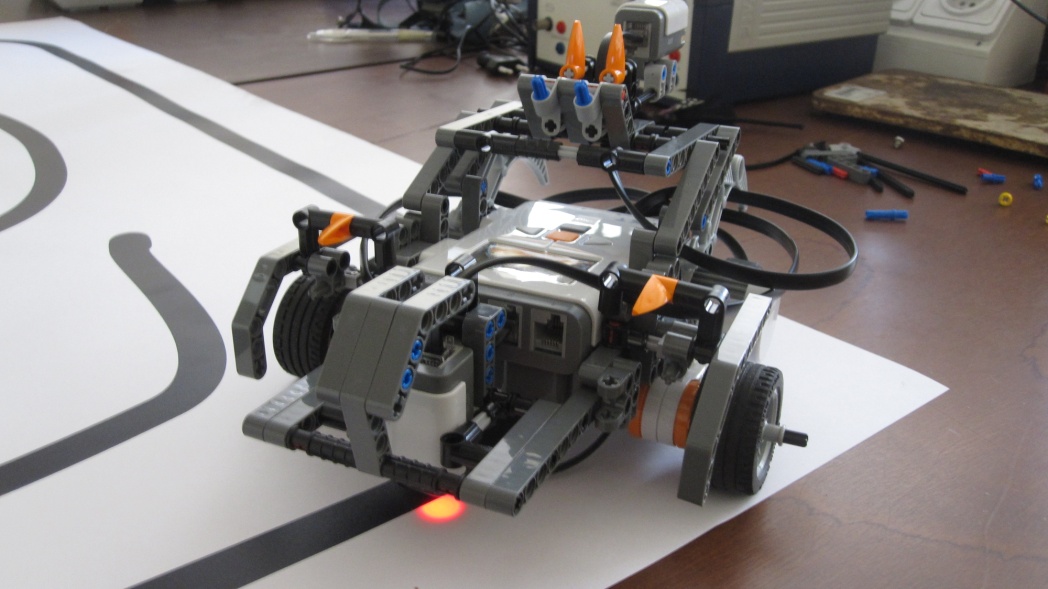 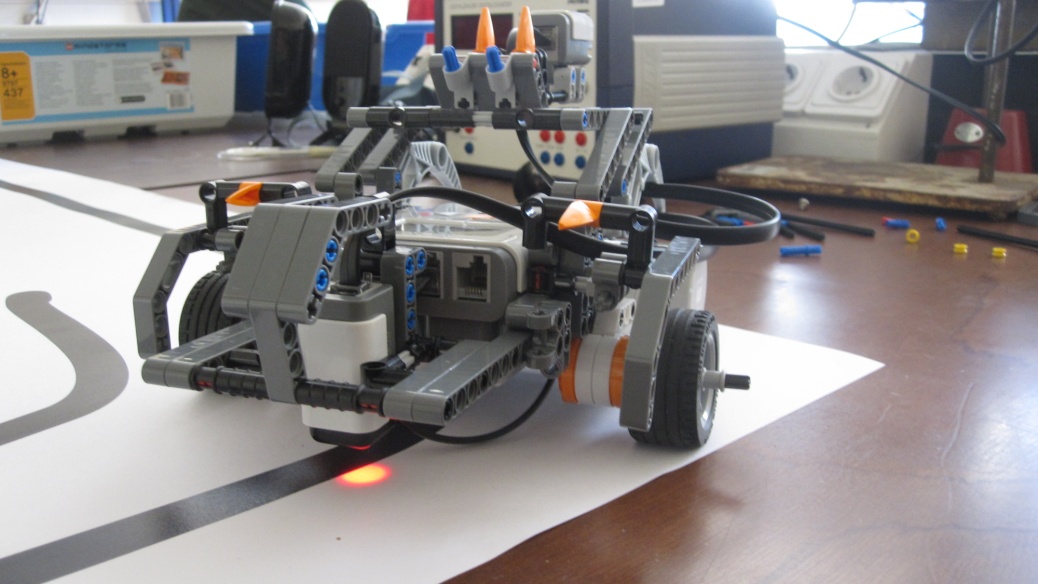 Algoritmos de controlo
Básico                          Intermédio                      Avançado
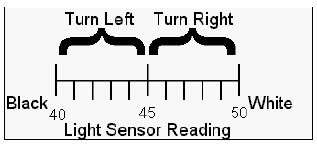 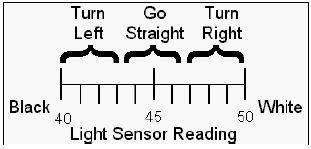 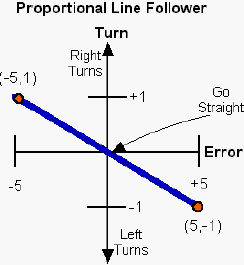 Programação NXT-G: Detector de luz ambulante
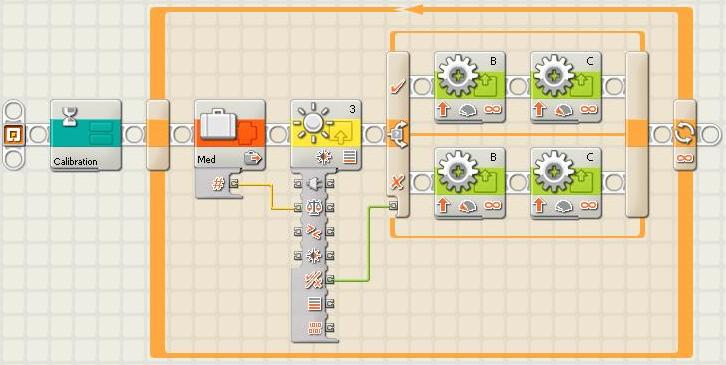 -> Linguagem NXT-G baseada em LabVIEW
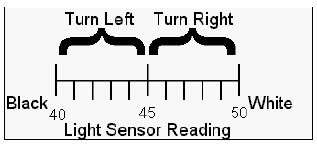 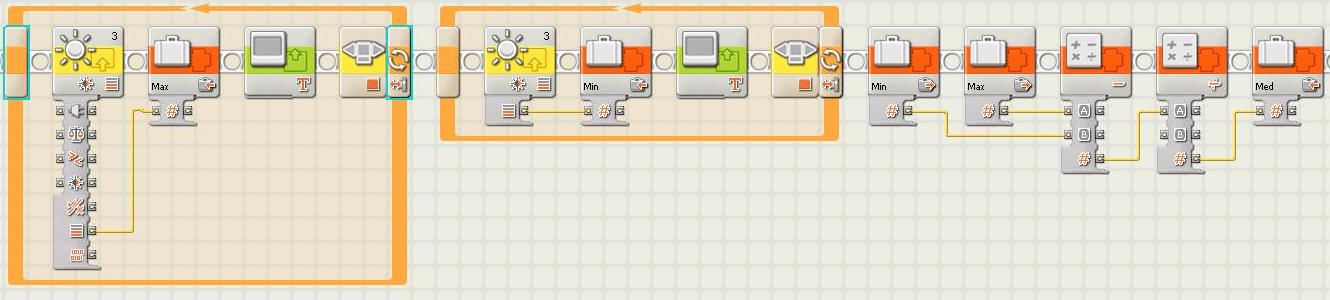 Sistema Proporcionale Máquina de Estados
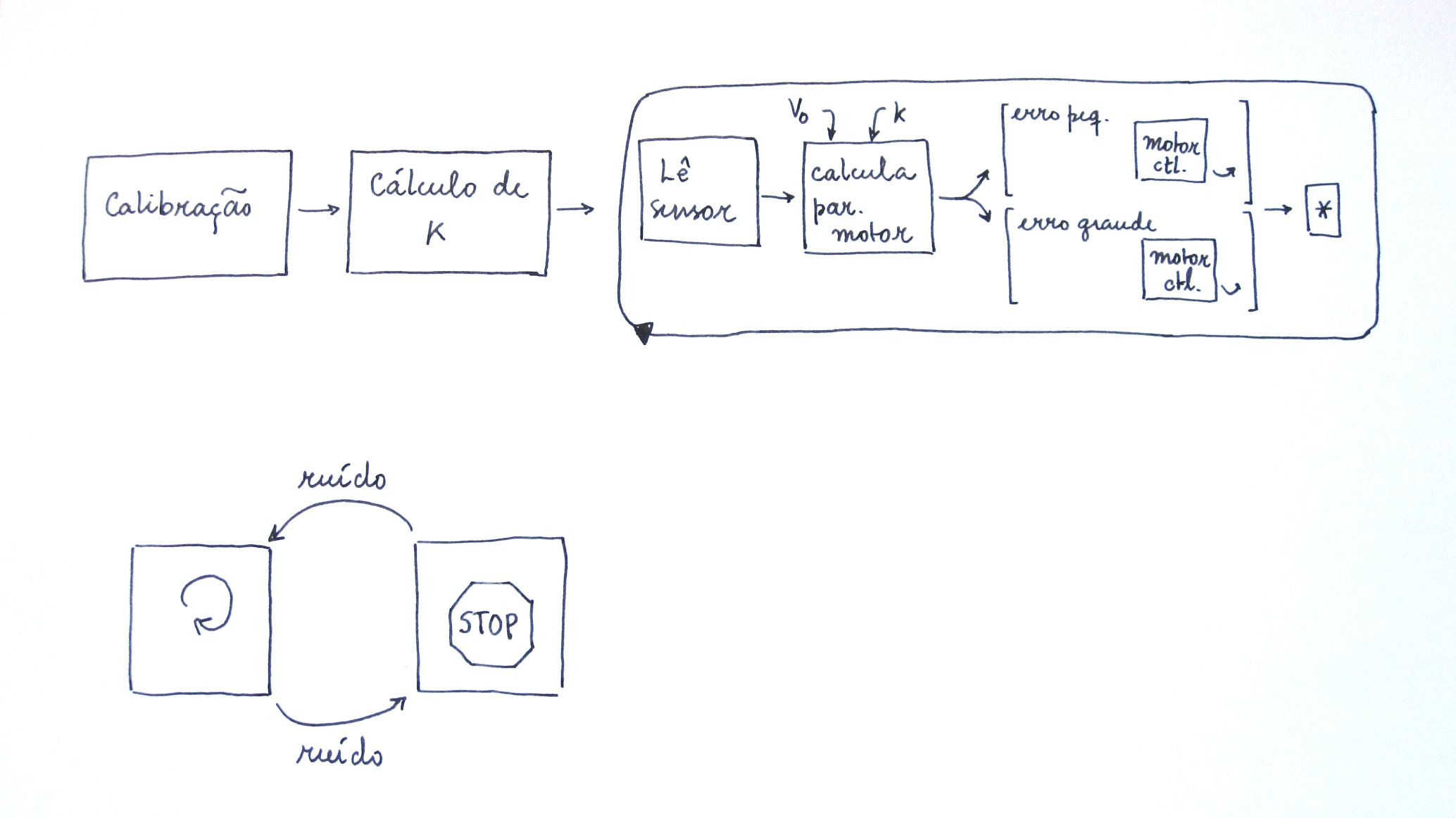 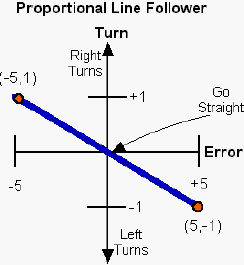